RE trieval: Practice makes perrrrfect
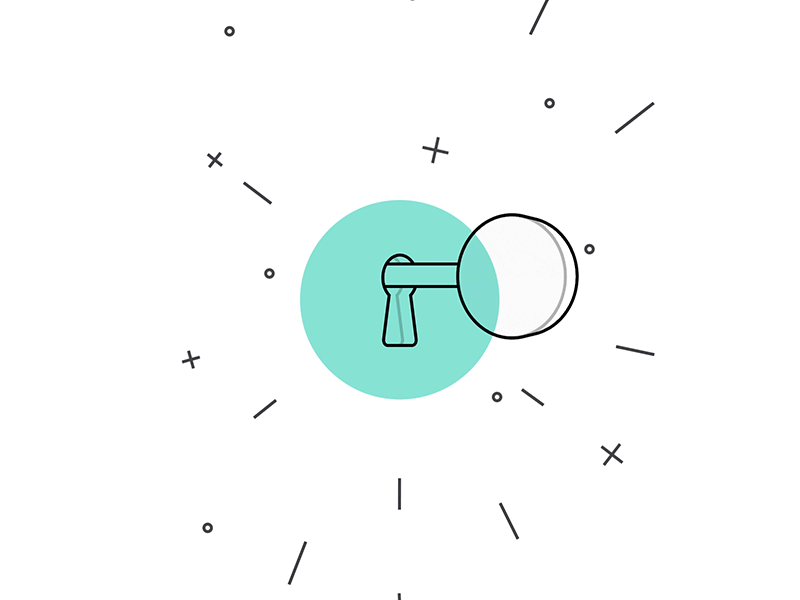 Top Tip: 
You need your keywords to unlock the exam questions!
Retrieval
Find the grid reference answers to the questions in the yellow box. Suggest a question that would be answered by 3 of the other boxes.
Find the answers to the following questions by providing the correct grid reference
5
What is the Day of Atonement called?
A
4
B
What do the Gemara and the Mishnah make?
3
C
What food can Jewish people eat?
2
What is the Jewish law?
D
1
What is Rosh Hashanah?
E
A
E
B
D
C
Retrieval
Find the grid reference answers to the questions in the yellow box. Suggest a question that would be answered by 3 of the other boxes.
Find the answers to the following questions by providing the correct grid reference
5
What is the Day of Atonement called?
A
4
B
What do the Gemara and the Mishnah make?
3
C
What food can Jewish people eat?
2
What is the Jewish law?
D
1
What is Rosh Hashanah?
E
A
E
B
D
C
Retrieval
Find the grid reference answers to the questions in the yellow box. Suggest a question that would be answered by 3 of the other boxes.
Find the answers to the following questions by providing the correct grid reference
5
What is the festival celebrated 7 weeks after Pesach?
A
4
B
What is the Jewish wedding canope called?
3
What is the word for Hell in Judaism
C
2
What is the Jewish law?
D
1
What is the Jewish Holy day?
E
A
E
B
D
C
Retrieval
Find the grid reference answers to the questions in the yellow box. Suggest a question that would be answered by 3 of the other boxes.
Find the answers to the following questions by providing the correct grid reference
5
What is the festival celebrated 7 weeks after Pesach?
A
4
B
What is the Jewish wedding canope called?
3
What is the word for Hell in Judaism
C
2
What is the Jewish law?
D
1
What is the Jewish Holy day?
E
A
E
B
D
C
Retrieval
Find the grid reference answers to the questions in the yellow box. Suggest a question that would be answered by 3 of the other boxes.
Find the answers to the following questions by providing the correct grid reference
5
What is the opposite to kosher?
A
4
What do the Gemara and the Mishnah make?
B
3
C
Where are the scrolls kept?
2
D
What is the standing prayer?
1
What is the third book of the Tenakh? (the writings)
E
A
E
B
D
C
Retrieval
Find the grid reference answers to the questions in the yellow box. Suggest a question that would be answered by 3 of the other boxes.
Find the answers to the following questions by providing the correct grid reference
5
What is the opposite to kosher?
A
4
What do the Gemara and the Mishnah make?
B
3
C
Where are the scrolls kept?
2
D
What is the standing prayer>
1
What is the third book of the TeNaKh? (the writings)
E
A
E
B
D
C
Retrieval
Find the grid reference answers to the questions in the yellow box. Suggest a question that would be answered by 3 of the other boxes.
Find the answers to the following questions by providing the correct grid reference
5
Which Jewish prayer talks about the oneness of God?
A
4
Which festival celebrates with building huts and holding Etrog and Lulav?
B
3
C
What is the Sanctity of Life?
2
What are the 7 days of morning called?
D
1
What is the prayer shawl called?
E
A
E
B
D
C
Retrieval
Find the grid reference answers to the questions in the yellow box. Suggest a question that would be answered by 3 of the other boxes.
Find the answers to the following questions by providing the correct grid reference
5
Which Jewish prayer talks about the oneness of God?
A
4
Which festival celebrates with building huts and holding Etrog and Lulav?
B
3
C
What is the Sanctity of Life?
2
What are the 7 days of morning called?
D
1
What is the prayer shawl called?
E
A
E
B
D
C
Retrieval
Find the grid reference answers to the questions in the yellow box. Suggest a question that would be answered by 3 of the other boxes.
Find the answers to the following questions by providing the correct grid reference
5
What is the Day of Atonement called?
A
4
What do the Gemara and the Mishnah make?
B
3
C
What is the festival celebrated 7 weeks after Pesach?
2
Which Jewish prayer talks about the oneness of God?
D
1
What is the raised platform called in the synagogue?
E
A
E
B
D
C
Retrieval
Find the grid reference answers to the questions in the yellow box. Suggest a question that would be answered by 3 of the other boxes.
Find the answers to the following questions by providing the correct grid reference
5
What is the Day of Atonement called?
A
4
What do the Gemara and the Mishnah make?
B
3
C
What is the festival celebrated 7 weeks after Pesach?
2
Which Jewish prayer talks about the oneness of God?
D
1
What is the raised platform called in the synagogue?
E
A
E
B
D
C
Odd One Out
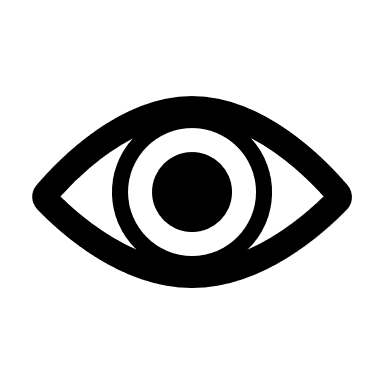 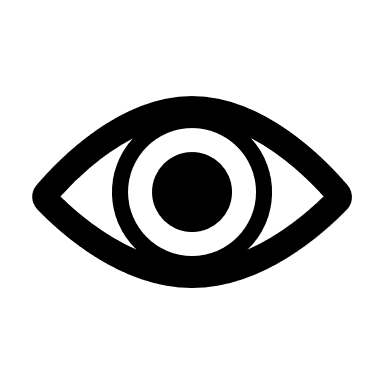 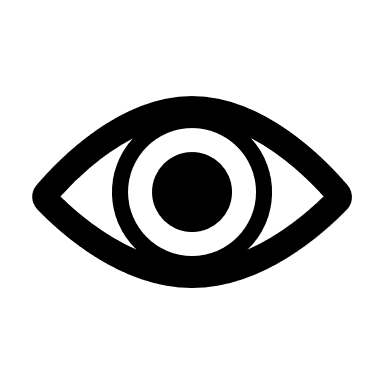 Neviim
Ketuvim
Halakhah
Torah
Kiddush
Synagogue
Etrog
Shabbat
Smashing of glass
huppa
Shiva
Ketubah
Odd One Out
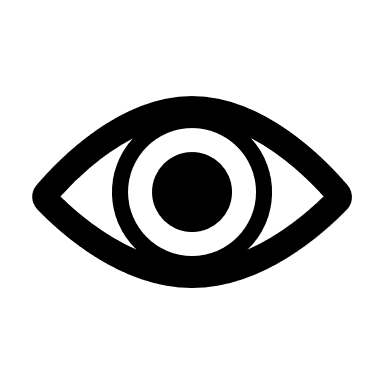 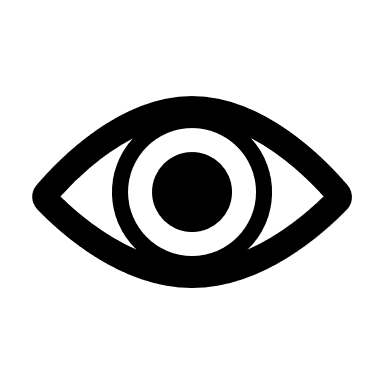 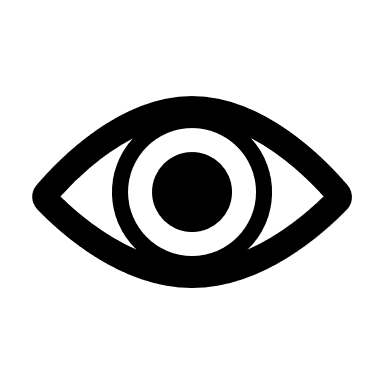 Halakhah
Neviim
Ketuvim
Torah
Kiddush
Synagogue
Etrog
Shabbat
Smashing of glass
huppa
Shiva
Ketubah
Odd One Out
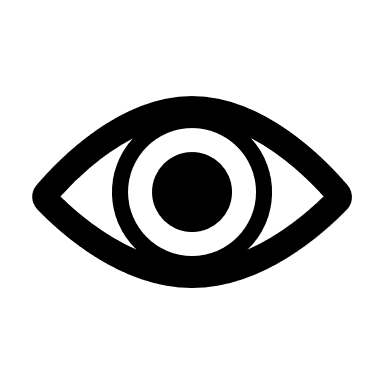 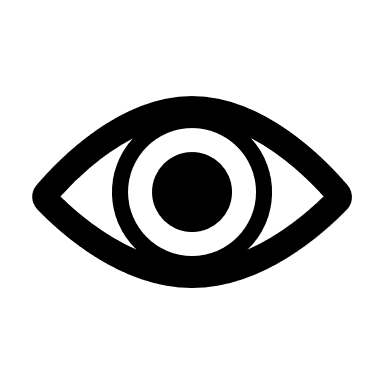 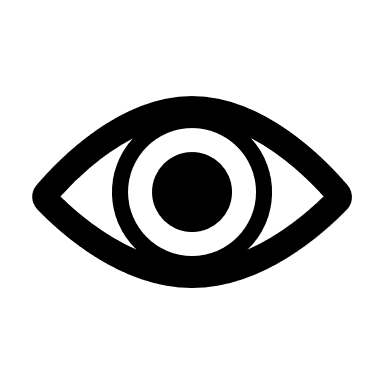 Yahrzeit
Ketuba
Tearing of clothing
Chevra Kaddisha
Kiddush
Etrog: fuit at Sukkot
synagogue
Shabbat
Smashing of glass
huppa
Shiva: 7 days of mourning
Ketubah
Odd One Out
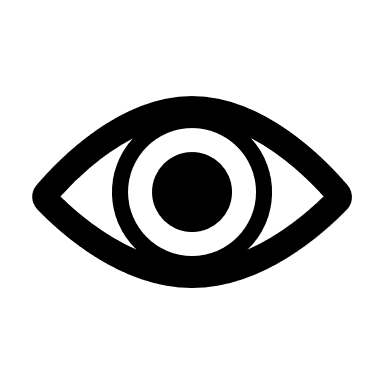 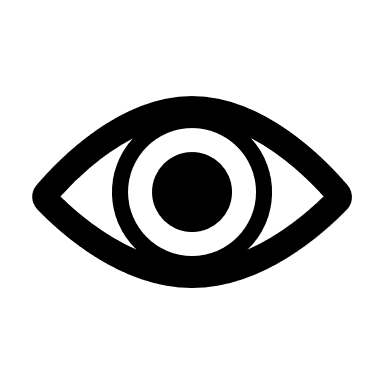 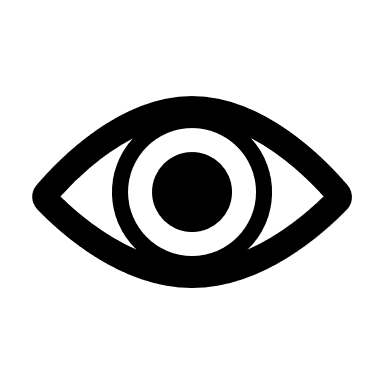 Yahrzeit
Ketuba
Tearing of clothing
Chevra Kaddisha
Kiddush
Etrog: fuit at Sukkot
synagogue
Shabbat
Smashing of glass
huppa
Shiva: 7 days of mourning
Ketubah
summary
God promised Abraham a great nation and descendants.
As a result of the covenant, Jewish males are circumcised.
This is called BRIT MILAH.
You will have as many descendants as there are stars in the sky.
Abrahamic Covenant
Three BULLET POINTS
ONE SENTENCE
ONE WORD/ Concept
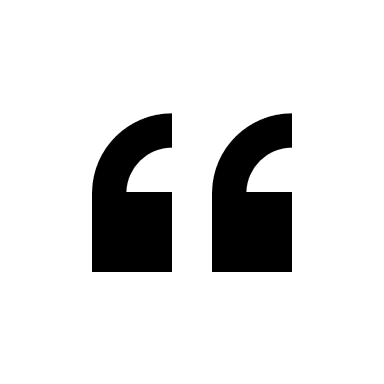 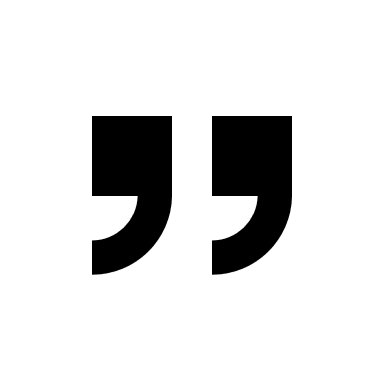 summary
You will have as many descendants as there are stars in the sky.
Abrahamic Covenant
Three BULLET POINTS
ONE SENTENCE
ONE WORD/ Concept
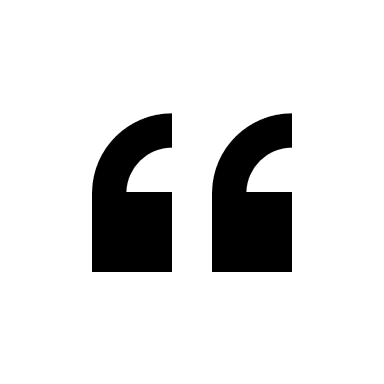 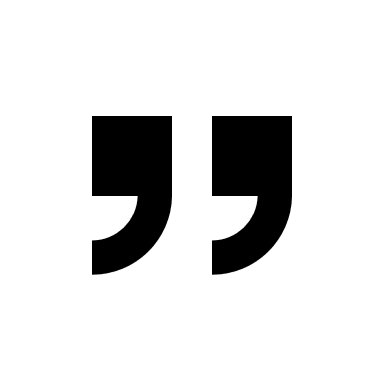 summary
God promised Abraham a great nation and descendants.
As a result of the covenant, Jewish males are circumcised.
This is called BRIT MILAH.
Three BULLET POINTS
ONE SENTENCE
ONE WORD/ Concept
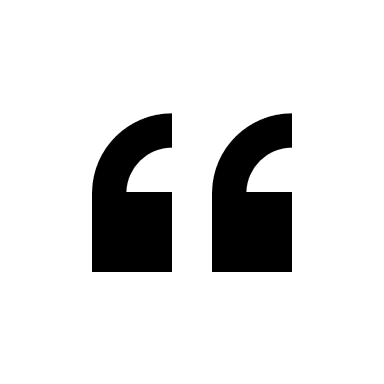 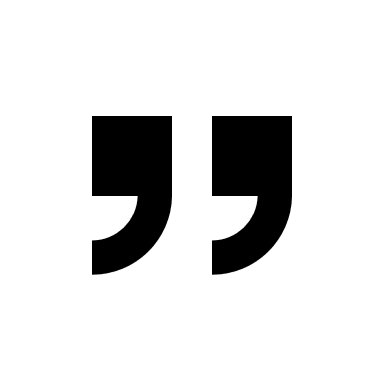 summary
God promised Abraham a great nation and descendants.
As a result of the covenant, Jewish males are circumcised.
This is called BRIT MILAH.
You will have as many descendants as there are stars in the sky.
Abrahamic Covenant
Three BULLET POINTS
ONE SENTENCE
ONE WORD/ Concept
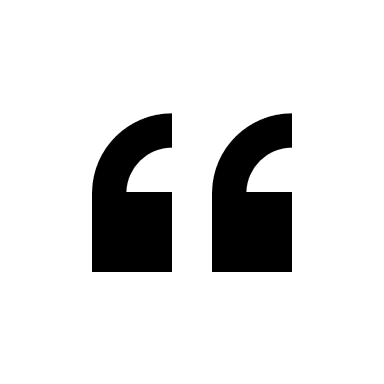 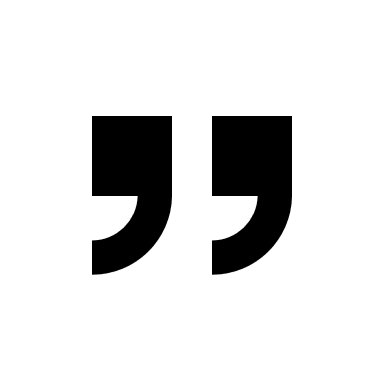 summary
God led Moses out of Egypt.
God gave Moses the 613 Mitzvot.
This is celebrated at the festival of Shavuot.
Thou shall not murder.
Mosaic Covenant
Three BULLET POINTS
ONE SENTENCE
ONE WORD/ Concept
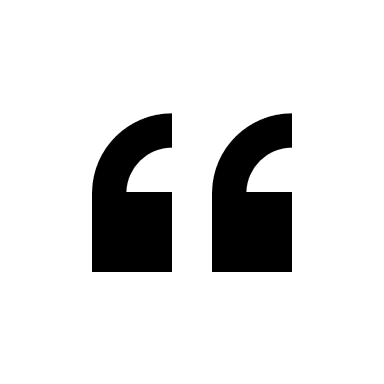 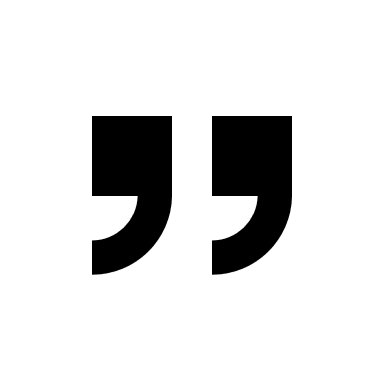 summary
God led Moses out of Egypt.
God gave Moses the 613 Mitzvot.
This is celebrated at the festival of Shavuot.
Mosaic Covenant
Three BULLET POINTS
ONE SENTENCE
ONE WORD/ Concept
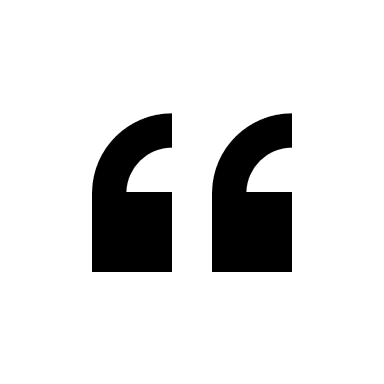 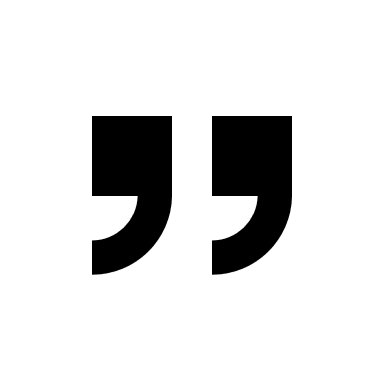 summary
Thou shall not murder.
Mosaic Covenant
Three BULLET POINTS
ONE SENTENCE
ONE WORD/ Concept
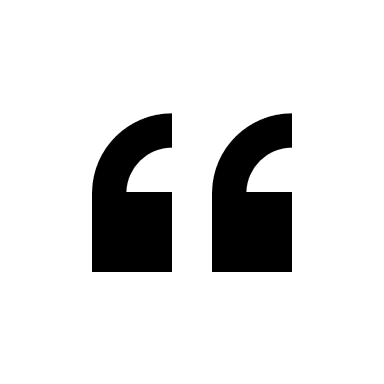 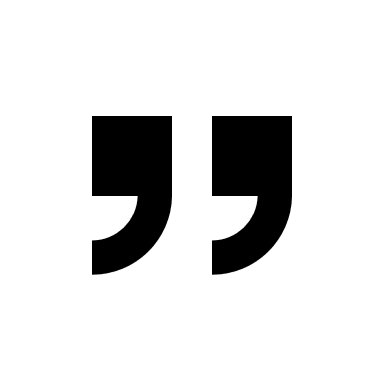 summary
Three BULLET POINTS
Someone can break the Mitzvot in order to save a life.
Some Jewish people believe abortion should never take place, Pikuach Nefesh allows, if the mother’s life is at risk, for an abortion to take place.
On Yom Kippur, people should fast for 25 hours, unless someone’s life is in danger.
In Leviticus it states, “Do not do anything that endangers your neighbour’s life.
Pikuach Nefesh
ONE SENTENCE
ONE WORD/ Concept
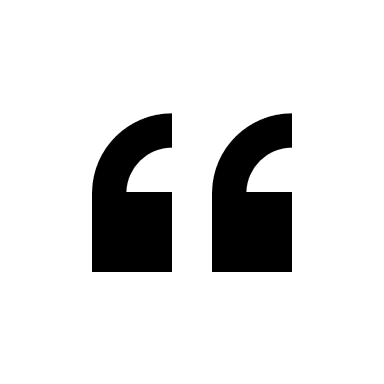 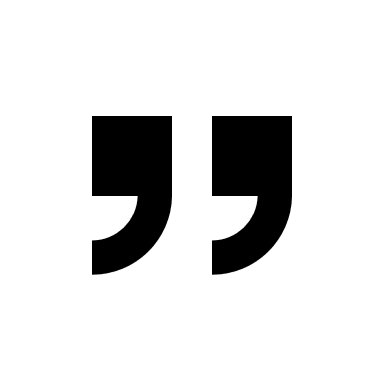 summary
Three BULLET POINTS
Someone can break the Mitzvot in order to save a life.
Some Jewish people believe abortion should never take place, Pikuach Nefesh allows, if the mother’s life is at risk, for an abortion to take place.
On Yom Kippur, people should fast for 25 hours, unless someone’s life is in danger.
.
Pikuach Nefesh
ONE SENTENCE
ONE WORD/ Concept
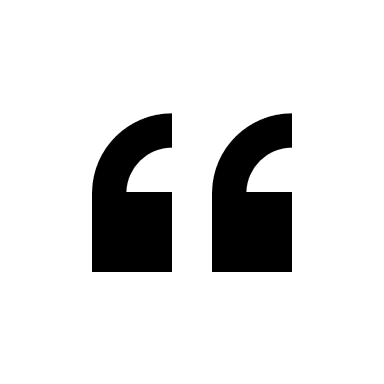 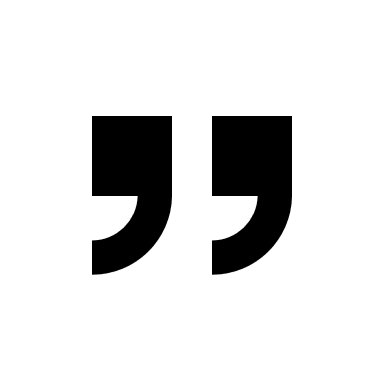 summary
Three BULLET POINTS
In Leviticus it states, “Do not do anything that endangers your neighbour’s life.
Pikuach Nefesh
ONE SENTENCE
ONE WORD/ Concept
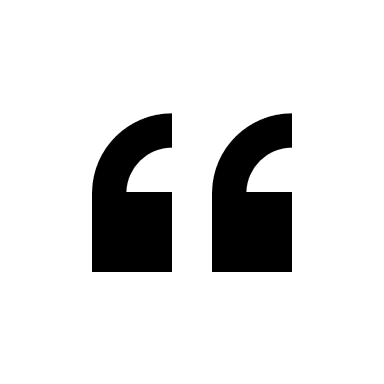 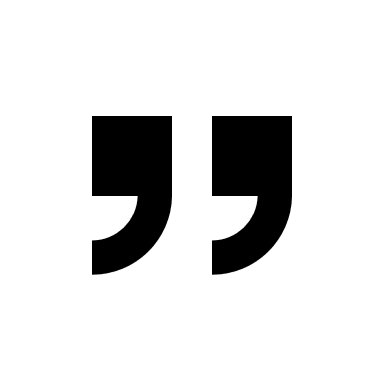 Make your own….
Three BULLET POINTS
ONE SENTENCE
ONE WORD/ Concept
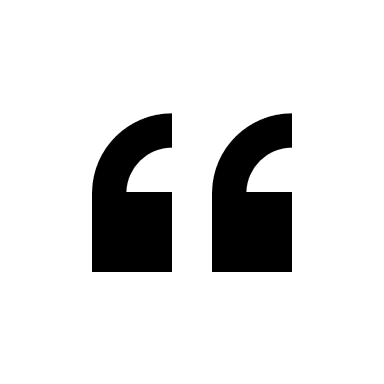 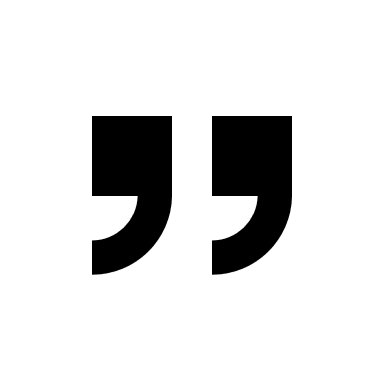